Karyotakis Minos – Athanasios & Makropoulou Smaro
Religion & freedom of speech The Charlie Hedbo & Danish Cartoon example
School of Journalism and Mass Communications
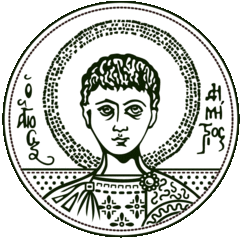 Aristotle University 
of Thessaloniki (AUTH)
Objectives of the presentation
Freedom of the media
Picturing Muhammad
The Danish Cartoon
Charlie Hebdo
Smaro Makropoulou & Minos – Athanasios Karyotakis
Objectives of the presentation
Framing of the Media
Reactions to the incidents
The Debate
Conclusions
Smaro Makropoulou & Minos – Athanasios Karyotakis
Freedom of the media
UN Declaration of Human Rights – Article 19 (www.un.org)
 European Convention on Human Rights – Article 10 (www.coe.int)
Declaration of the Rights of Man and of the Citizen (1789)
Smaro Makropoulou & Minos – Athanasios Karyotakis
[Speaker Notes: UNDHR Article 19: Everyone has the right to freedom of opinion and expression; this right includes freedom to hold opinions without interference and to seek, receive and impart information and ideas through any media and regardless of frontiers.
 ECHR Article 10: Everyone has the right to freedom of expression. This right shall include freedom to hold opinions and to receive and impart information and ideas without interference by public authority and regardless of frontiers. This article shall not prevent States from requiring the licensing of broadcasting, television or cinema enterprises
 DRMC: “The free communication of thoughts and opinions is one of the most precious rights of man: any citizen thus may speak, write, print freely, save to respond to the abuse of this liberty, in the cases determined by the law”]
Freedom of the media
Abuse of the Freedom of the Press and the need for regulation
 1881 French law on the Freedom of the Press, defining what was considered an “abuse of this liberty”.
ECHR Article 10 also cites “the exercise of these freedoms, since it carries with it duties and responsibilities, may be subject to such formalities, conditions, restrictions or penalties as are prescribed by law and are necessary in a democratic society”
Smaro Makropoulou & Minos – Athanasios Karyotakis
[Speaker Notes: 1881 law: defamation, slander, incitement to hate, right of confidentiality, to crimes and offenses, intentional publication of false news, and gross indecency]
Picturing Muhammad
The Quran does not explicitly forbid images of Muhammad, but there are hadith (supplemental teachings) which have explicitly prohibited Muslims from creating visual depictions of him
In 1955, a statue of Muhammad was removed from a courthouse in New York City after the ambassadors of Indonesia, Pakistan, and Egypt requested its removal (nytimes.com)
 Der Spiegel’s 1999 printing of Muhammad’s picture
Smaro Makropoulou & Minos – Athanasios Karyotakis
[Speaker Notes: Der Spiegel’s 1999 printing of Muhammad’s picture: A cover story on "moral apostles"included a painting by German artist Theodor Hosemann that showed the Prophet Muhammad along with Jesus and Chinese philosopher Confucius. A Turkish TV station urged viewers to protest the German publication and even published contact information for a Der Spiegel editor, who received death threats and also threats against his wife. The chairman of the Central Council of Muslims in Germany, Nadeem Elyas Saudi, requested that the magazine republish the Hosemann painting but whiten out the face of the Islamic leader. The magazine followed the advice, using the image — with Muhammad ’s face obscured — for its June 2001 issue]
Jyllands-Posten
The Morning Newspaper The Jutland Post (JP)
Based in Viby, Jutland
Among the largest-selling newspapers in Denmark, weekday circulation of 120,000 copies
Defines itself as an centre-right newspaper
Conservative/right-wing oriented line through history
Open support of the Conservative People's Party
In the period of the 1920’s-1930’s it expressed its admiration for the authoritarian regimes of Italy and Germany
Strong opposition  against Germany
Smaro Makropoulou & Minos – Athanasios Karyotakis
Jyllands-Posten
After WWII, its nationalist-conservative line was replaced by an economic-liberal line (ties and sympathy to business interests and industries grew stronger)
In the 1960’s its editorial line remained staunchly anti-communist
Political line
Pro-Israeli stance (5/1/2008 published editorial expressing the newspaper’s view on the conflict)
Anti-immigration tendency: European Network Against Racism report found that out of 382 JP articles on immigrants, 212 were negative
Smaro Makropoulou & Minos – Athanasios Karyotakis
The Danish Cartoons
On 30 September 2005, the Danish newspaper Jyllands-Posten published 12 editorial cartoons, most of which depicted Muhammad 
Violent protests around the world
 More than 200 reported deaths, attacks on Danish and other European diplomatic missions, attacks on churches and Christians, major international boycott
Cartoons reprinted in newspapers around the world both in a sense of journalistic solidarity and an advocacy of the freedom of expression
Smaro Makropoulou & Minos – Athanasios Karyotakis
The Danish Cartoons
https://www.youtube.com/watch?v=SgavanKbvfI
Smaro Makropoulou & Minos – Athanasios Karyotakis
Charlie Hebdo
French satirical weekly magazine
describes itself as secular, skeptic, and atheist, far-left-wing, and anti-racist
In 1981 publication ceased due to lack of money, but resurrected in 1992
"dumb and nasty" ("bête et méchant") is the magazine’s slogan
Smaro Makropoulou & Minos – Athanasios Karyotakis
Charlie Hebdo
January 7,2015: 2 gunmen open fire on the offices of satirical French magazine
12 people killed, 11 injured
Aftermath
Attacks at French Mosques
Protests and demonstrations around the world
The following issue printed 7.95 million copies in six languages (record for the French press)
Smaro Makropoulou & Minos – Athanasios Karyotakis
Examples of framing of CH
February of 2006 Charlie Hebdo published the Danish cartoons to show solidarity with  Jyllands-Postens
November 2011  the magazine published an edition that was “guest-edited” by the Prophet Mohammad: “A hundred lashes if you don’t die of laughter”
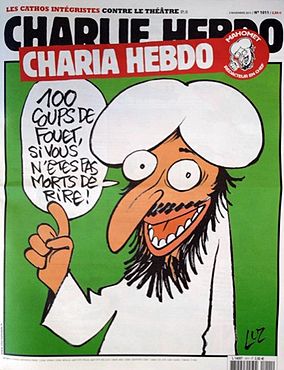 Smaro Makropoulou & Minos – Athanasios Karyotakis
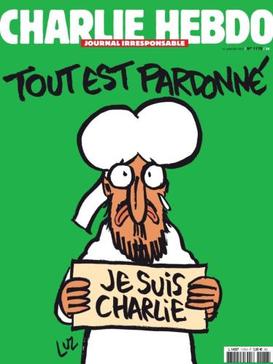 Framing of the Media - DC
Perceived reality 
DC – Not simply a depiction
Several roots that extend back to the late 1990s
Discrimination against Muslim
Al Jazeera & Le Monde
Smaro Makropoulou & Minos – Athanasios Karyotakis
Diversity of France
Since the mid-19th century, French immigration policy has had two aims: to meet the needs of the labor market by introducing migrant workers, and to compensate French demographic deficits by favoring the permanent installation of foreign families…
February 2004  France adopted a law banning the wearing of ostentatious religious symbols in public schools.
Smaro Makropoulou & Minos – Athanasios Karyotakis
[Speaker Notes: After more than a decade of public debate and sharp media criticism, in February 2004 France adopted a law banning the wearing of ostentatious religious symbols in public schools. That controversial decision, one of many recommendations by a 19-member commission established by President Jacques Chirac, has highlighted the complexity of managing diversity in the context of France's strongly secular traditions.
The so-called headscarf affair demonstrates the challenges of migration management and integration strategies for France, a longstanding country of immigration. The new law, applied only in the French public school system, is one of many strategies the government has considered at the local and national level to allow for individual religious and cultural expression consistent with longstanding national values.
In addition, concern about the place and visibility of Islam in the secular French democracy has stimulated action by the public authorities to counter discrimination. The long-anticipated independent body to combat discrimination was voted in by parliament in October 2004 and will be implemented in January 2005. The combination of informal and formal mechanisms that have emerged in France to prevent discrimination on one hand and promote integration on the other will be of keen interest, not least of all to other Member States across Europe.
As home to the largest Islamic community in Europe, France and its approach to immigration are likely to define the ongoing debate about successful integration measures.]
Smaro Makropoulou & Minos – Athanasios Karyotakis
[Speaker Notes: In the aftermath of a devastating attack in Nice, France, Poland's interior minister, Mariusz Blaszczak, told reporters that the blame lay with the embrace of multiculturalism. “Have we not learned lessons from previous attacks in Paris and Brussels?" the Financial Times reported Blaszczak as saying. "This is a consequence of the policy of multicultural politics, and political correctness.”

A member of Poland's controversial right-wing Law and Justice Party, Blaszczak's point may be in bad taste. However, many around the world probably agree with it.

[Multiculturalism is a sham, says Angela Merkel]

It's certainly hard to disagree with the idea that France seems to be more embracing of multiculturalism than Poland. In a recently released study by the Pew Research Center that was conducted early this year, just 24 percent of French people were found to believe that diversity made France a worse place to live. A higher proportion, 26 percent, said it made France better, while 48 percent said that it didn't make much difference.

These results appeared to show that France has one of the most tolerant, though also largely indifferent, attitudes to racial and ethnic diversity in Europe. Only Spain had a higher positive view of diversity. Meanwhile, in Poland, 40 percent of the population said that diversity was a negative, while only 14 percent said it could be a positive and 33 percent said it made no difference. Hungary, Italy and Greece were the only countries with higher negative feelings toward diversity.

[Nice terror attack prompts new right-wing calls for war against Islam]

The same poll found that France had a far more positive view of Muslims than much of Europe. Despite a series of terror attacks that were inspired by Islamic extremism, just 29 percent of French citizens were found to have a negative view of Muslims, while 67 percent had a positive view. While this was an increase of 5 percentage points over previous years, only Germany and Britain had more positive views.

Conversely, in Poland, 66 percent had negative views of Muslims, while only 19 percent said they had positive views. Hungary and Italy were the only countries with more negative views — 72 percent and 69 percent, respectively.

People in Poland were also far more likely to believe that Muslims in their country were supporters of groups like the Islamic State, a group whose supporters have cheered the attack on Nice but have not claimed official responsibility. Twelve percent of Poles were said to believe that "most" Muslims in their country supported extremist groups, and a further 23 percent said "many." Just 12 percent said "very few" supported these groups. In France, 44 percent said "very few" Muslims in their country supported extremism, while just 6 percent said "most" and 13 percent said "many."

And despite the perceived link between refugees from Muslim majority countries and terrorism that is widespread across Europe, Pew's data showed that on the whole, French citizens were more concerned about economic factors.

Source: https://www.washingtonpost.com/news/worldviews/wp/2016/07/16/what-france-thinks-of-multiculturalism-and-islam/?utm_term=.dc4f97db9881]
Framing of the Media - CH
As an Attack Against Freedom of Speech Laws/Rights
As an Integral Part of Democracy
As an Act of Terrorism
“Je suis Charlie” as a Global Rallying Call
Smaro Makropoulou & Minos – Athanasios Karyotakis
Reactions to the incidents - DC
Muslim countries petitioned the Danish
The Danish embassy in Lebanon
Somali man vs Kurt Westergaard (2010)
“I don’t think that a cartoon is worth a single human life. But the dilemma for every one of us is what do you do when other people think that way?” (KW)
Smaro Makropoulou & Minos – Athanasios Karyotakis
Reactions to the incidents - CH
Condolences 
#JeSuisCharlie vs. #JeNeSuisPasCharlie 
“The European Union stands beside France after this appalling act. It is a brutal attack against our fundamental values and against the freedom of expression, a pillar of our democracy. The fight against terrorism in all its forms must continue unabated.” (Donald Tusk)
Smaro Makropoulou & Minos – Athanasios Karyotakis
Reactions to the incidents - CH
November 16, 2015  Declaring that "France is at war," President Francois Hollande
Even the use of the word “war” has created discomfort. Both the Germans and the Italians have studiously avoided using it, even as they pledge their full support to Paris. In France and elsewhere, commentators and intellectuals have taken issue with it.)
Smaro Makropoulou & Minos – Athanasios Karyotakis
[Speaker Notes: PARIS — More than two weeks after terrorists attacked Paris in the name of the Islamic State, the “war” declared by President François Hollande of France is taking shape, sort of.

French planes have bombed Raqqa, the Syrian city held by the Islamic State, also known as ISIS or ISIL. French police officers in full combat mode have carried out more than a thousand raids across the country. Mr. Hollande has embarked on a global tour to patch together an anti-Islamic State alliance.

And yet for all the high-profile activity, it is still not clear what kind of war France is prepared to wage, against whom and where.

Even the use of the word “war” has created discomfort. Both the Germans and the Italians have studiously avoided using it, even as they pledge their full support to Paris. In France and elsewhere, commentators and intellectuals have taken issue with it.

The debate echoes the one in the United States after the attacks of Sept. 11, 2001, when President George W. Bush declared a “war on terror.” Then, and now, the questions include the philosophical (when is war “just”?), the practical (how to identify an elusive enemy) and the existential (can such wars ever be over, let alone won?).

Perhaps the most pertinent question this time is geographical: Where is the main battleground? Here in France, in the grim suburbs, or banlieues, where so many native-born jihadists grew up? Or in Syria and Iraq, where their black-clad heroes have carved out a so-called caliphate?

The Hollande government has engaged rapidly on both fronts, with some success. France, which had been on the sidelines of negotiations over Syria, has taken the lead in trying to coordinate the disparate coalitions against the Islamic State.

At home, aggressive police tactics eliminated the presumed architect of the Nov. 13 attacks, even though another key suspect is still on the lam. France has prodded Europe to improve border security and intelligence sharing.

But none of this necessarily adds up to a winning strategy. Most experts agree that without reliable support from local ground forces, the bombing campaign in Syria and Iraq is unlikely to defeat the Islamic State. After the downing of a Russian fighter jet by Turkey, a global alliance seems more unlikely than ever.

Most important, neither the bombing, nor the diplomacy, nor the police raids are likely to sway some unemployed French youths — many of them second-generation immigrants — who seem to have turned to jihad as an outlet for their resentment and alienation.

Source: https://www.nytimes.com/2015/12/01/world/europe/debating-hollandes-war-response-to-the-paris-attacks.html?_r=0]
The Debate
Freedom of Belief  & Expression
Blasphemy
Hate speech
Terrorism
Security
Fear
Smaro Makropoulou & Minos – Athanasios Karyotakis
Conclusions
Respect 
Challenge the narrative of extremists
Fight together
Culture awareness
High-context culture 
Protect diversity
Smaro Makropoulou & Minos – Athanasios Karyotakis
Question
Had the French government forbidden Charlie Hebdo to publish the cartoons, would you interpret it as muzzling the press or protecting its Muslim citizens?
Smaro Makropoulou & Minos – Athanasios Karyotakis
The End
Smaro Makropoulou & Minos – Athanasios Karyotakis